Upadhyay R, Alrayes H, Arno S, Kaushik M, Basir B
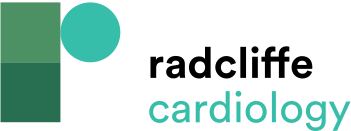 Distinct Hemodynamic Effects of Each MCS Device Portrayed by Pressure–Volume Loops
Citation: US Cardiology Review 2021;15:e21.
https://doi.org/10.15420/usc.2021.15
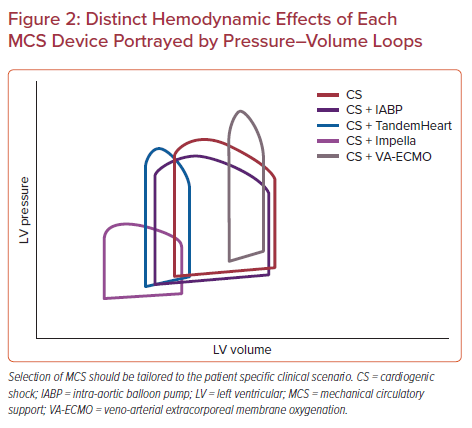